Johns Hopkins Geriatrics Workforce                  Enhancement Program
48 GWEPS
Integrating Geriatrics into Primary Care
Partner with Community organizations
Educate families and caregivers
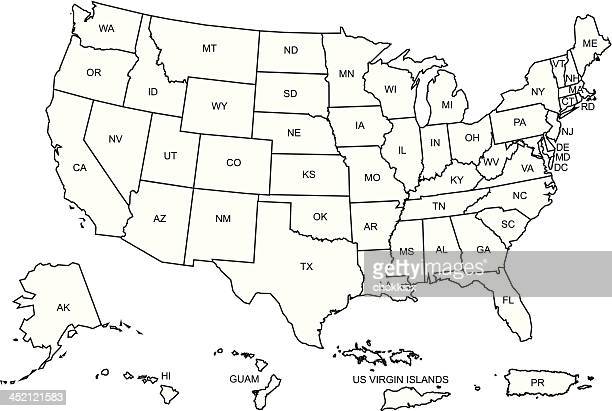 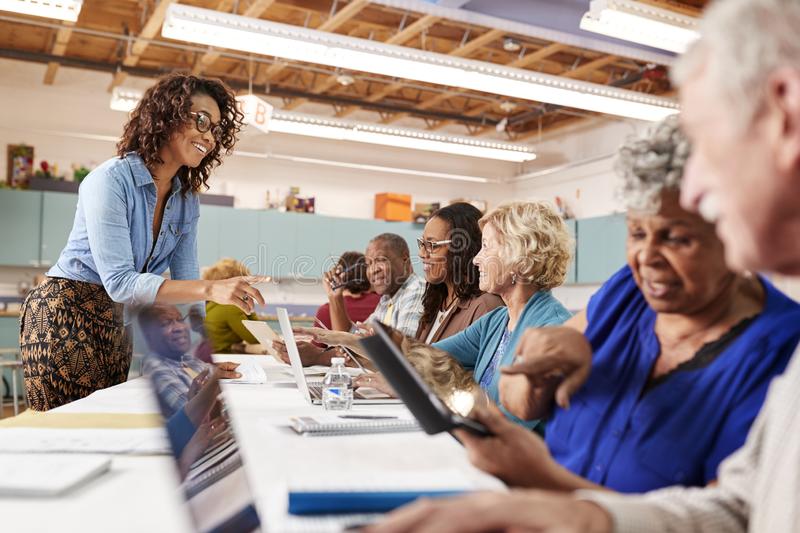 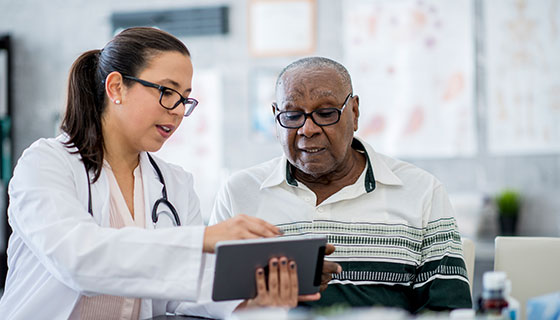 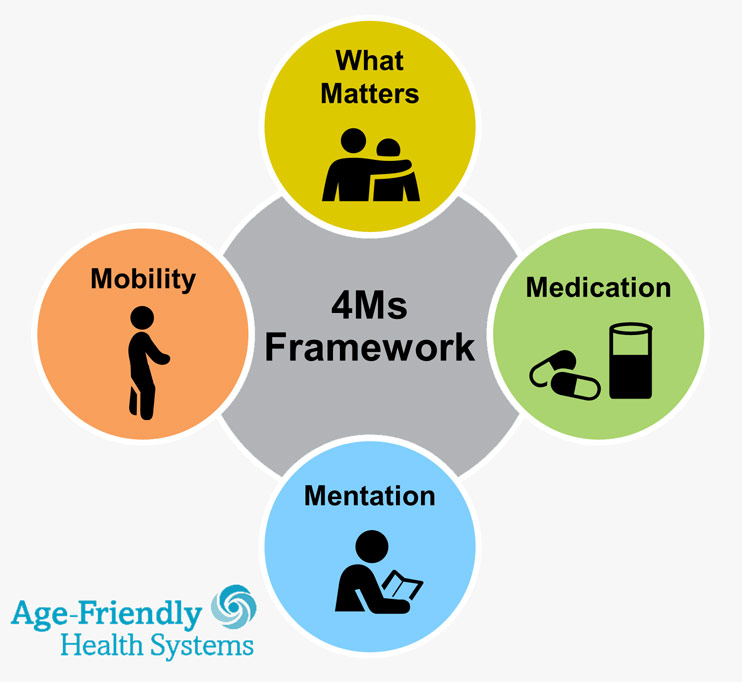 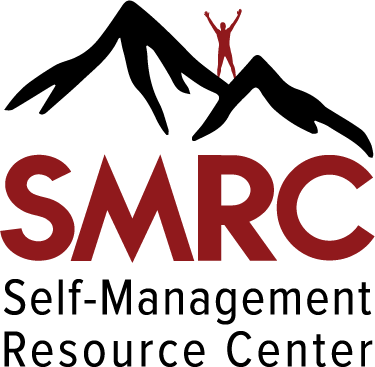 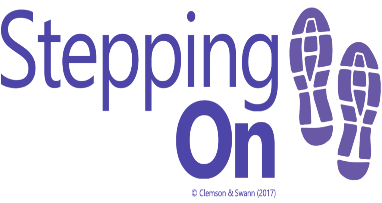 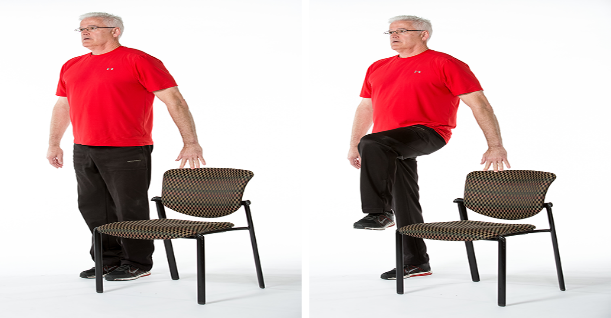 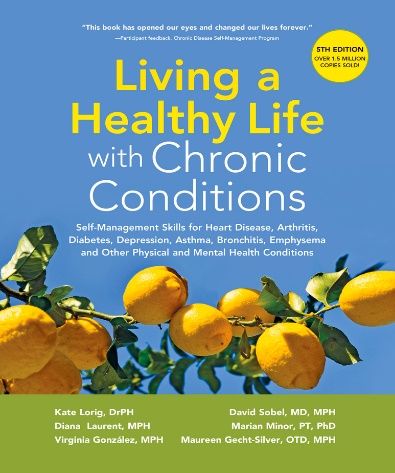 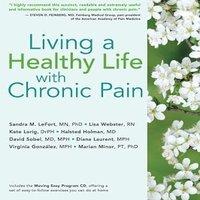 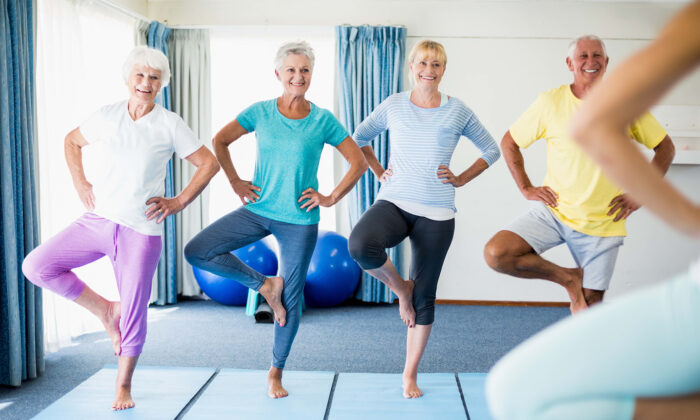 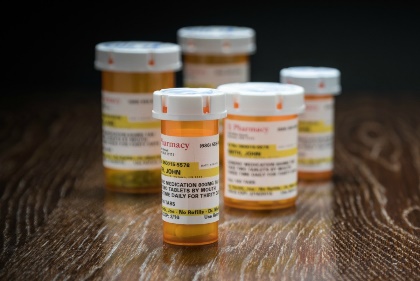 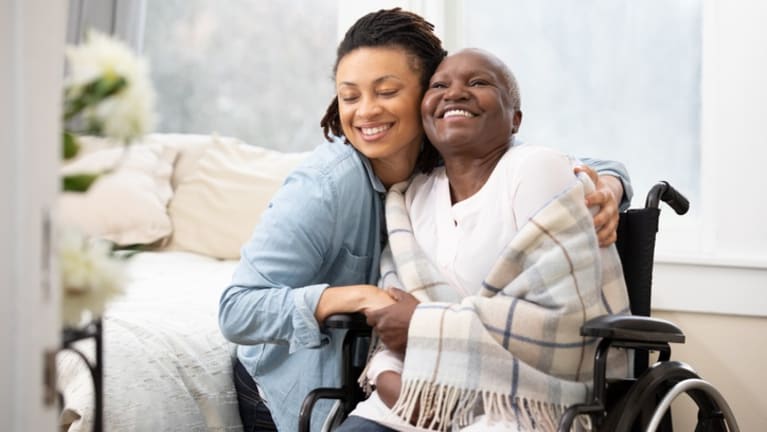 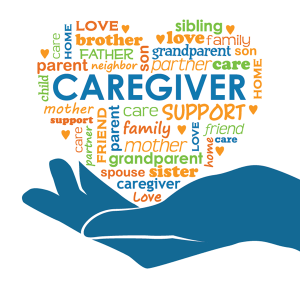 Building Better Balance